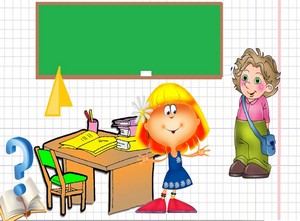 Цель: развитие социальных умений, коммуникативной гибкости, положительного эмоционального отношения к взрослым, сверстникам, самому себе
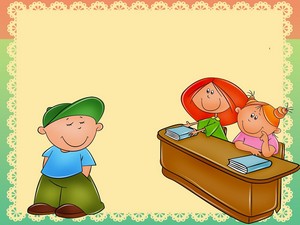 Задачи: 
нейтрализация негативных личностных проявлений:  
  неорганизованности, агрессивности, конфликтности,  
  обидчивости и др.;
развитие речевой и мыслительной деятельности ребенка;
развитие новых форм общения со сверстниками;
формирование позитивного отношения к своему «Я»;
формирование чувства принадлежности к социуму, 
   положительного эмоционального фона.
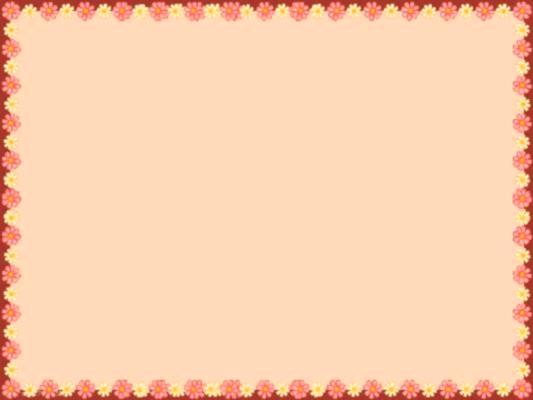 Работа проводилась в течение пяти лет, с 2010 года по 2015 год.
1 этап  - диагностико-прогностический (информационно-аналитический). На данном этапе был произведён анализ существующих программ по формированию готовности к обучению в школе детей дошкольного возраста; анализ имеющегося программно–методического обеспечения; анализ предметно–развивающей среды групп и ДОУ; изучение передового педагогического опыта по теме; подбор диагностических методик.
2 этап  - организационный. На данном этапе был  определен уровень прохождения адаптации к новым социальным условиям обучающихся первых классов с ОНР и выявления тех показателей социально-психологической готовности, которые могут привести к социальной дезадаптации и трудностям обучения в школе детей с ОНР III уровня; было определено содержание и формы работы с детьми старшего дошкольного возраста с ОНР, родителями и педагогами; составление перспективного плана работы; организация предметно–развивающей среды; разработка конспектов коррекционно-развивающих занятий, мероприятий, тренингов и др.
3 этап – практический, в ходе которого шла реализация коррекционно-развивающей работы.          
4 этап – итоговый (результативный), содержащий анализ, творческий отчёт, внедрение опыта экспериментальной деятельности в работу других педагогов, специалистов.
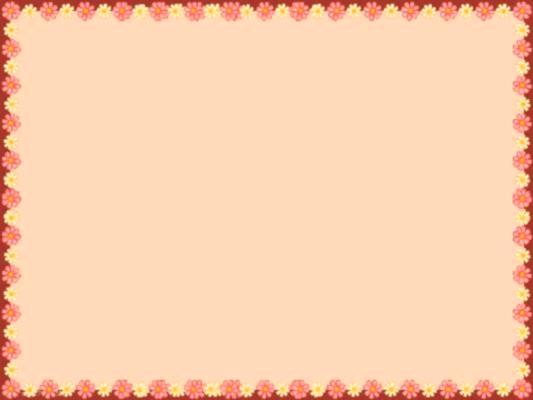 Для повышения качества коррекционно-развивающей работы с детьми используется в  деятельности мультимедиа, компьютер и другие технологии. Включаются в коррекционно-развивающий процесс личные адаптированные методические разработки:
 перспективное планирование работы, обеспечивающее преемственность и взаимодействие всех участников коррекционно-развивающего процесса;
 коррекционно-развивающая программа по формированию социально-психологической готовности к обучению в школе детей старшего дошкольного возраста с ОНР;
серии теоретических и практических методических материалов: круглых столов, родительских собраний, тренингов, мини-тренингов и т. п., для всех участников коррекционно-развивающего процесса;
конспекты коррекционно-развивающих занятий по формированию социально-психологической готовности к обучению в школе детей данной категории; 
 картотеки эмоций, игр и упражнений на релаксацию, на снятие физического и эмоционального напряжения, на развитие умения понимать и выражать эмоциональные состояния, на развитие эмоционально-волевой сферы в повседневной деятельности детей;
 пособия для развития эмоциональной сферы детей «Кубик эмоций», «Мое настроение», «Домик».
С 2010 года являюсь активным участником международных, всероссийских, региональных научно-практических конференций. Авторские статьи по проблеме готовности к обучению в школе детей с ОНР в 2013 году опубликованы в научно – методических журналах, рецензируемых Высшей Аттестационной Комиссией (ВАК), «Преподаватель XXI века» (на тему «Социально-психологическая готовность к обучению в школе детей старшего дошкольного возраста с общим недоразвитием речи III уровня», №3, 2013 год), «Известия Южного Федерального Университета. Педагогические науки» ( на тему «Социально-психологическая готовность к обучению в школе детей с общим недоразвитием речи», №8, 2013 год), «European Social Science Journal» (Европейский журнал социальных наук), (Социально-психологическая готовность к обучению в школе детей старшего дошкольного возраста с общим недоразвитием речи III уровня в условиях ДОУ как фактор их адаптации к обучению в школе»,№7, 2013 год). В 2013 году выпущена монография «Современные образовательные технологии в работе с детьми, имеющими ограниченные возможности здоровья», в которой раздел на тему «Проблема готовности детей дошкольного возраста с общим недоразвитием речи к обучению в школе» был написан мной (г. Красноярск).